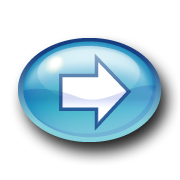 Найди ошибку…
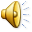 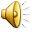 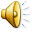 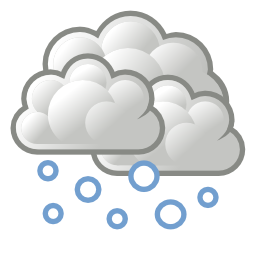 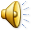 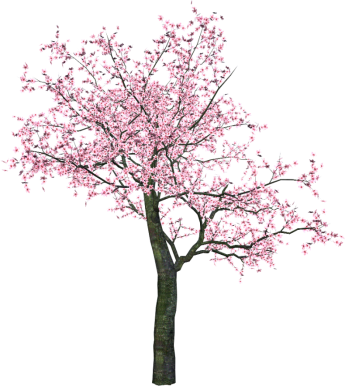 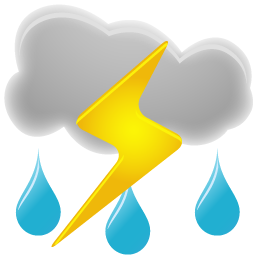 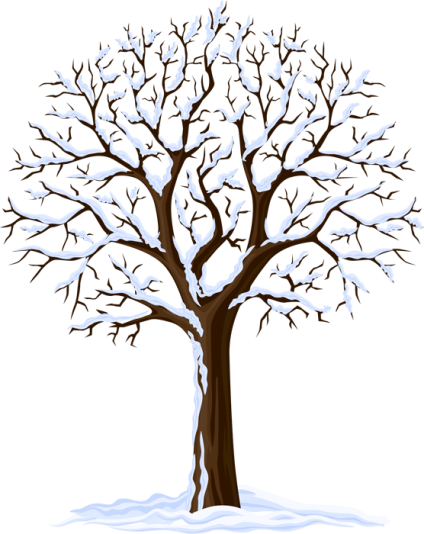 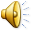 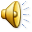 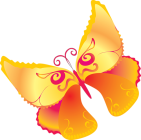 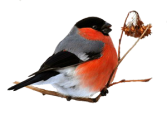 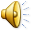 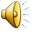 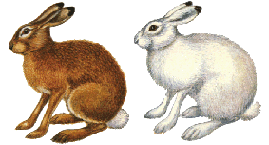 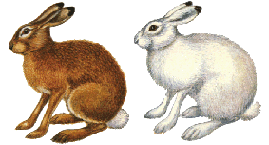 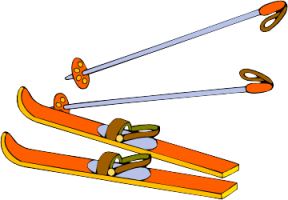 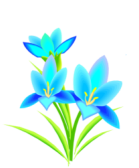 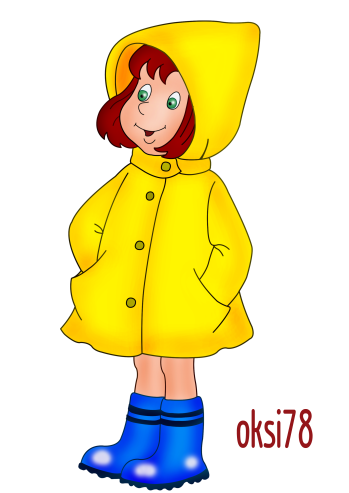 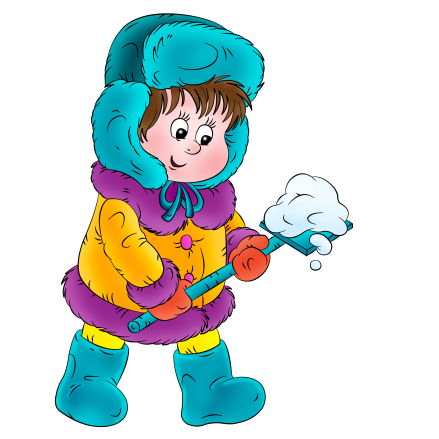